How much will I earn?
Explicit teaching
NSW Department of Education
How do I know I am getting paid correctly?
Fair Work Commission
What do they do?  
Develop awards
Approve enterprise agreements
Help resolve issues in the workplace

https://www.fwc.gov.au/
2
Types of employment
Why are there different types?
3
Wages (1)
Definition
A wage is a payment for work completed.  
Wages are calculated based on an hourly rate and can include an overtime allowance and penalty rate allowances. 
These are outlined in an award.
What is the difference between overtime and penalty rates?
4
Wages (2)
Example 1
Oliver has a job in which he is employed as a casual. He receives $11 an hour for normal hours worked.  If Oliver works 12 hours in one week, what is his wage?
Time worked (hours)
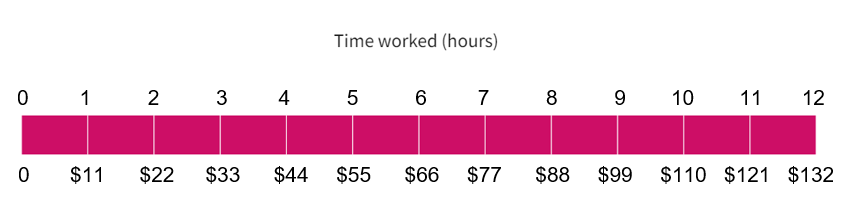 5
Wages (3)
Example 1 – self explanation prompts
Oliver has a job in which he is employed as a casual. He receives $11 an hour for normal hours worked.  If Oliver works 12 hours in one week, what is his wage?
What are some shift combinations that Oliver may have worked this week?
Time worked (hours)
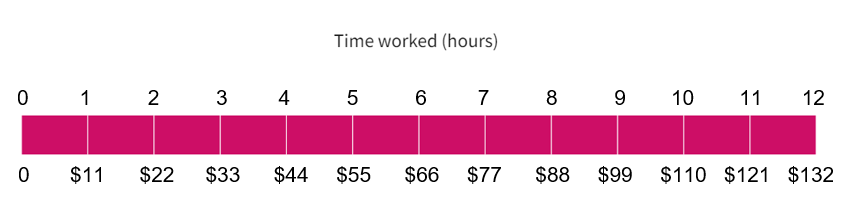 6
Wages (4)
Your turn – Question 1
Tran earns $12.50 an hour when he works at the local nursery. How much will he earn in a week if he works 9 hours at normal time?
7
Wages (5)
Your turn – solution 1
Tran earns $12.50 an hour when he works at the local nursery. How much will he earn in a week if he works 9 hours at normal time?
Time worked (hours)
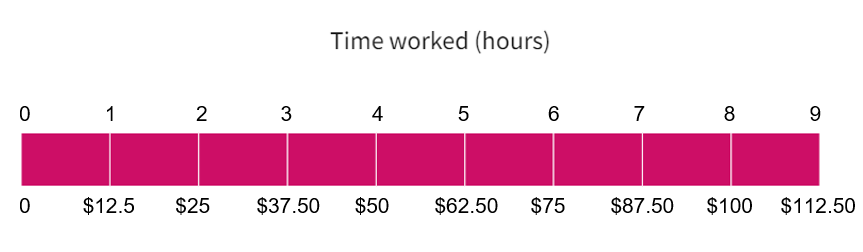 8
Wages (6)
Example 2
Calculate the hourly rate of pay if a person worked a 4-hour shift and earned $45 including a $5 tip.
Time worked (hours)
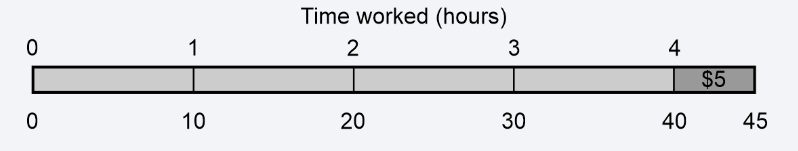 The hourly rate of pay will be $10 per hour.
9
Wages (7)
Example 2
Calculate the hourly rate of pay if a person worked a 4-hour shift and earned $45 including a $5 tip.
Time worked (hours)
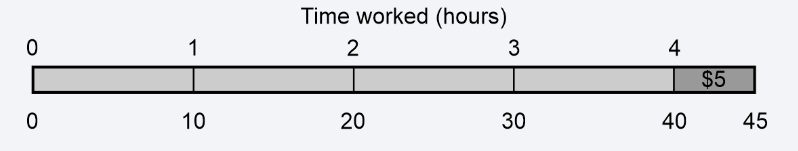 Why is the $5 inside the bar?
How does this show an hourly rate of $10?
The hourly rate of pay will be $10 per hour.
10
Wages (8)
Your turn – Question 2
Calculate the hourly rate of pay if a person worked a 6-hour shift and earned $80. This included $8 for working in a confined space.
11
Wages (9)
Your turn – solution 2
Calculate the hourly rate of pay if a person worked a 6-hour shift and earned $80. This included $8 for working in a confined space.
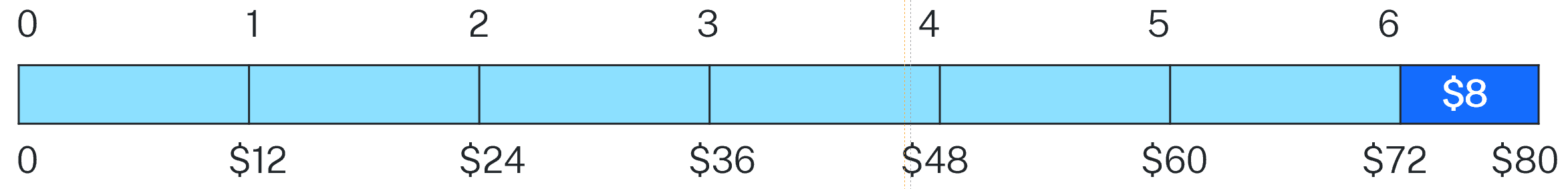 The hourly rate of pay will be $12 per hour.
12
Overtime (1)
The language
13
Overtime (2)
Example 3
Macy works 5 hours on a Saturday. She is paid $11.55 an hour and receives time and a half for working on Saturdays. How much is her pay for this shift?
Pay = 11.55 x 1.5 x 5
= $86.63
14
Overtime (3)
Example 3 – self explanation prompt
Macy works 5 hours on a Saturday. She is paid $11.55 an hour and receives time and a half for working on Saturdays. How much is her pay for this shift?
What number represents time and a half?
Pay = 11.55 x 1.5 x 5
= $86.63
15
Overtime (4)
Your turn – question 3
Ashton receives $14.30 an hour. He works 6 hours on a public holiday where he receives a penalty rate of time and a half. How much does he earn for this shift?
16
Overtime (5)
Your turn – solution 3
Ashton receives $14.30 an hour. He works 6 hours on a public holiday where he receives a penalty rate of time and a half. How much does he earn for this shift?
Pay = 14.30 x 1.5 x 6
= $128.70
17
The formula
Let’s make it easier to calculate
Total pay = hourly rate x ( normal time hours + 1.5 x time and a half hours + 2 x double time hours)
Let P = total Pay
h = hourly rate
a = normal time hours
b = time and a half hours
c = double time hours
18
Using the formula (1)
Example 4
The hourly rate at a service station is $16.85. Find the total pay for John whose hours are in the table below.
19
Using the formula (2)
Example 4 – self explanation prompts
The hourly rate at a service station is $16.85. Find the total pay for John whose hours are in the table below.
Can you label the variables in the question?
Why would we use the formula to calculate pay?
20
Using the formula (3)
Your turn – Question 4
Calculate the weekly earnings of someone who earns $24.50 an hour and works the following hours.
21
Using the formula (4)
Your turn – solution 4
Calculate the weekly earnings of someone who earns $24.50 an hour and works the following hours.
22
Using the formula (5)
Example 5
Hammish does not know his hourly rate. He gets paid $697.30 for the hours displayed in the table below. Can you find his hourly rate?
23
Using the formula (6)
Example 5
Hammish does not know his hourly rate. He gets paid $697.30 for the hours displayed in the table below. Can you find his hourly rate?
How is this question different from the previous?
Where did the 38 come from?
24
Using the formula (7)
Your turn – question 5
Calculate the hourly rate of pay for of someone who earns $980.20  per week and works the following hours.
25
Using the formula (8)
Your turn – solution 5
Calculate the hourly rate of pay for of someone who earns $980.20  per week and works the following hours.
26